12 зертханалық сабақ.
Жемістер мен көкөністерднаің микрофлорасын зерттеу
Жұмыстың мақсаты: жемістер мен көкөністердің органолептикалық қасиеттерін анықтау, микробиологиялық зерттеу жүргізу
Жеміс-жидектер мен көкөністерге микроорганизмдер түрлі жолдармен түседі, мысалы топырақтан, ауадан, судан, ал кейбір кезде тұқымды шашып еккен кезде түсуі мүмкін. Жеміс-жидектер мен көкөністердің құрамында көп мөлшерде су болады, сондықтан оларды сақтау қиынға түседі. Сонымен қоса олар ауруларға төзімсіз, нәтижесінде олар бұзылады.
Жеміс-жидектер мен көкөністердің микроорганизмдерге тұрақтылығы (иммунитеті) көптеген факторлармен түсіндіріледі: шырынның жұмсағының (мякоть) жоғары қышқылдығы, глюкозидтердің бар жоғы, эфирлі майлар, танинді заттар, дубильды заттар, фитонцидтар және т.б. Жеміс-жидектер мен көкөністердің	қорғаныштық	қасиетінде маңызды	қызметті	олардың қабықшасы атқарады.
	
Ал     егерде қабықша	зақымданатын	болса микроорганизмдер жеміс-жидектер	мен	көкөністердің	терең     жатқан ұлпаларына қол жеткізе алады. Әдетте жеміс-жидектер мен көкөністердің бұзылуы саңырауқұлақтардың дамуынан басталады, себебі шырынның қышқылды ортасы олар үшін өте қолайлы. Кейін бұзылу процесіне бактериялар да қосылуы мүмкін. Әсіресе бұзылу жоғары температурада тез жүреді. Ал зақымданбаған жеміс-жидектер мен көкөністерде бұзылу процесі олардың жетілу немесе тым жетілу нәтижесінде басталуы да мүмкін.
Жеміс-жидектер мен көкөністердің ауруға ұшырауын болдырмас үшін көптеген іс- шаралар қолданылады: жинаудан бастап қолдануға дейін оларды өте ұқыпты ұстау, систематикалық тексеру, сұрыптау, бұзылған дараларды тез арада алып тастау, сақтау орнын таза ұстау, тасымалдайтын ыдысты залалсыздандыру, арнайы сақтау тәртібін бұзбау. Мұздатылған жеміс-жидектер мен көкөністер микробты бұзылуға төзімді болып келеді. Алайда дефростациядан кейін азық-түліктер тез арада бұзылып және бактериялар, ашытқылар мен зең саңырауқұлақтарға төзімсіз болып келеді.
Көкөніс пен жемістердің беткі микрофлорасы: Pseudomonas,  Нerbicola, Flavobacterium, Sarcina, Lactobacillus.
Ең сирек кездесетін мицелиальды саңырақұлақтар: Cladosporium, Alternaria,	Fusarium	 және ашытқылар	Saccharomyces,	Cryptococcus, Rhodotorula.
ЖҰМЫСТЫ ОРЫНДАУ БАРЫСЫ
Көкөніс пен жемістердің сапасын анықтауда әр түрлі зерттеу әдістері пайдаланылады: органолептикалық көрсеткіштері, физикалық, физико-химиялық және микробиологиялық.

Зертханалық	жұмыста	көкөніс	пен	жемістердің	ең	алдымен органолептикалық (кесте), содан соң физикалық, химиялық және микробиологиялық көрсеткіштері анықталады.
Көкөніс пен жемістердің сапасын анықтауда жалпы және арнайыәдістер қолданылады. Жалпы сапасын анықтау әдістеріне сыртқы пішіні, көлемі жатады.
Арнайы көрсеткіштерге: пісіп жетілу деңгейі, ішкі құрылысы, дәмі, тығыздығы, жеміс ішіндегі дәндердің пісу денгейі.
Көкөніс пен жемістердің түсі: негізгі және беттік бояу. Негізігі түсі: жасыл, сары, қызғылт сары. Беттік бояу: қызыл және көгілдір.
Тағамдық өндірісте негізінен қаныққан боялған көкөніс пен жемістер қолданылады. Пісу деңгейі мен олардың ішкі құрылысы, химиялық құрамы, пайдалану ерекшелігі және көкөніс пен жемістердің сақталу мерзімімен байланысты болады. Барлық жемістер балғын және шырынды болуы керек.
Жемістердің	көлемін	көлденеңі	бойынша анықтайды.	Жемістердің ақаулығына жататын механикалық, ауыл шаруашылық зиянкестермен, микробиологиялық және зиянкестермен ластанған жемістер қолданбайды, себебі олардың тауарлық түрі төмендейді
Тағамдық өндірісте негізінен қаныққан боялған көкөніс пен жемістер қолданылады. Пісу деңгейі мен олардың ішкі құрылысы, химиялық құрамы, пайдалану ерекшелігі және көкөніс пен жемістердің сақталу мерзімімен байланысты болады. Барлық жемістер балғын және шырынды болуы керек.
Жемістердің	көлемін	көлденеңі	бойынша анықтайды.	 Жемістердің ақаулығына жататын механикалық, ауыл шаруашылық зиянкестермен, микробиологиялық және зиянкестермен ластанған жемістер қолданбайды, себебі олардың тауарлық түрі төмендейді
Кесте - Көкөніс пен жемістердің органолептикалық қасиеттерін сипаттау
Жұмысты орындау үшін:
1. Ең алдымен жемістерді тазалап жуу;
2. Зерттеуге алған материалды 96 немесе 50% спиртте 2-3 мин ішінде немесе сулеманың 0,1% ерітіндісінде 3 минут; немесе 0,5-1,0% KMnO4 ерітіндісінде 20 минут ішінде залалсыздандыру қажет.
3. Залалсыздандырылған дистелденген сумен шаю қажет;
4. Жемістердің ішкі мүшелерінен залалсыздандырылған скальпельмен 1 г үлгі алынып қоректік орта бетіне салынады: Сабуро, ЕПА, крахмал-казеин.
5. Петри табақшалары 3-5 тәулікте 30С термостатқа қойылады.
6. Петри	табақшалардың	бетінде	үлгілер	орналасқан жерлердің айналасында микроорганизмдердің колониялары пайда болады.
7. Микроорганизмдердің жеке колониялары бөлініп алынады, әрі қарай микрокоспиялық зерттеу жұмыстары жүргізіледі. Бекітілген препарат және Грам әдісі бойынша бояу тәсілі.
Микробиологиялық зерттеу жүргізу. Жемістердің ішкі мүшелерінен микроорганизмдерді бөліп алу (сурет 1) кезеңі бірнеше сатылардан тұрады:
2 саты
 
2 саты 
Жемістерді залалсыздандыру

залалсыздандыр
3саты                             Жемістерді дистелденген сумен шаю
                                                                                              сумен шаю
1  саты
Жемістерді жуу
5 саты
қоректік ортаға егу
4 саты
1 г жеміс үлгісін
алу
6 саты микроорганизмдердің жеке колонияларын
бөліп алу
Жеміс үлгілері айналасында өскен микроорганизмдер
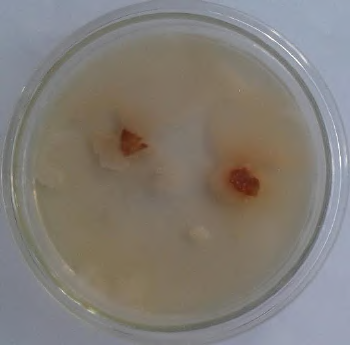 Картоп және қызанақ аурулары
Фитофтора саңырауқұлағы (Phytophtora infestans) 
Зақымдалған картоп түйнектері сұр түске боялады
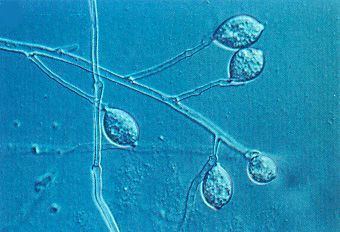 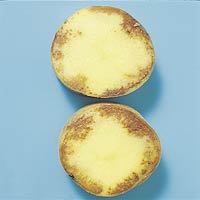 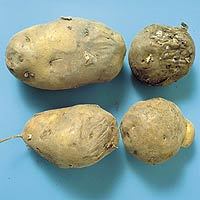 Құрғақ шірік немесе фузариоз Fuzarium Sp.
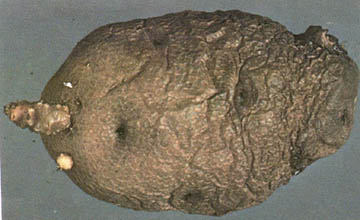 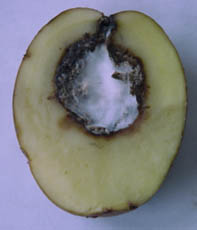 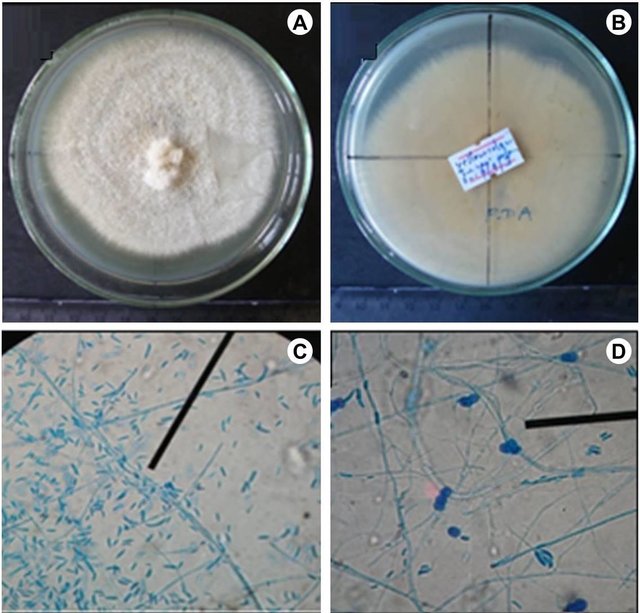 Қызанақтың қара дақтары: аурудың қоздырғышы - Alternaria solani Зардап шеккен жемістерде қара жабындымен жабылған, шектелген дөңгелектелген қара дақтар пайда болады.
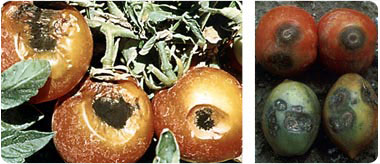 Қызанақтың сулы шірігі: аурудың қоздырғышы - Erwinia (E. carotovora) Грам теріс таяқшалар
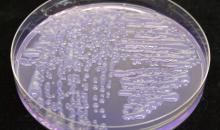 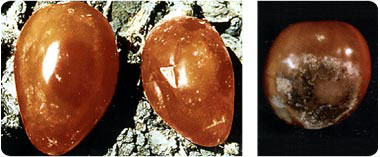 Тамырлы бактериоз - суыққа төзімді спорасыз таяқша  Ксантомонас (Xanthomonas campestris) Грам теріс аэробты таяқшалар
Қара қатерлі ісік немесе алманың қара шіріктері Sphaeropsis malorum саңырауқұлақтан туындайды. Сол саңырауқұлақ ағаш қабығының ауруын тудырады - қара обыр. Жемістерде инфекция қара шірік түрінде көрінеді.
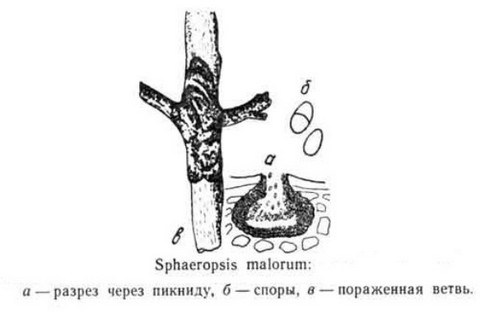 Алма қотыры - Fusicladium dendriticum алмада , Fusicladium pirinum-алмұрттағы ауру тудырады. Зардап шеккен жемістердің бетінде дөңгеленген, айқын анықталған қара дақтар пайда болады, оларда спороуляцияның гүлденуі байқалады.
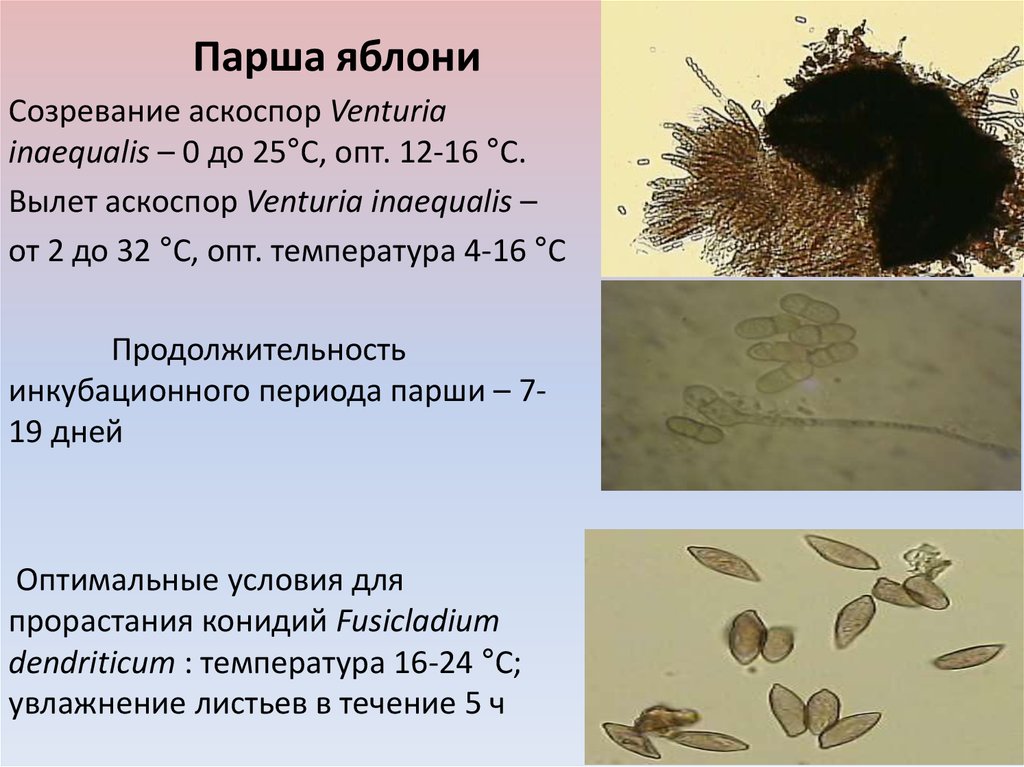 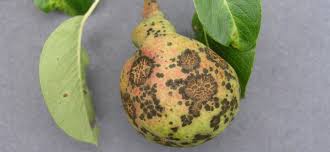 БАҚЫЛАУ СҰРАҚТАРЫ
1. «Эпифитті микрофлора» дегеніміз не? Неден тұрады?
2. Өсімдіктер микроорганизмдер әсерінен қалай қорғанады?
3. Өсімдік клеткаларының құрамында қандай қорғаныстық заттар болады?
4. Фитонцидтер мен фитоалексиндер дегеніміз не?
5. Жеміс	жидектер	мен	көкөністерді	сақтау	кезінде	қандай микробиологиялық процестер жүріп жатады?
6. Өсімдік	тектес	шикізаттың	бұзылу	процесіне	 қандай микроорганизмдер қатысады?
7. Фитопатогенді	микроорганизмдер	дегеніміз	не?	Қандай фитопатогенді микроорганизмдерді білесіз?
8. Жеміс жидектер мен көкөністер ұшырайтын қандай аурулар түрлерін білесіз? Оларды қандай микроорганизмдер қоздырады?
9. Жеміс жидектер мен көкөністердің қандай бұзылу түрлерін білесіз? Қандай микроорганизмдер оларды қоздырады?
10. Балғын жеміс жидектер мен көкөністерді сақтаудың қандай түрлері сізге белгілі?
11. Көкөніс және жемістердің микроорганизмдердің ластануы қандай жолдар арқылы іске асады?
12. Жемістердің эндофитті микрофлорасы деп нені айтады? 
13. Көкөніс пен жемістердің сапасын анықтауда қандай әдістерді қолданады?